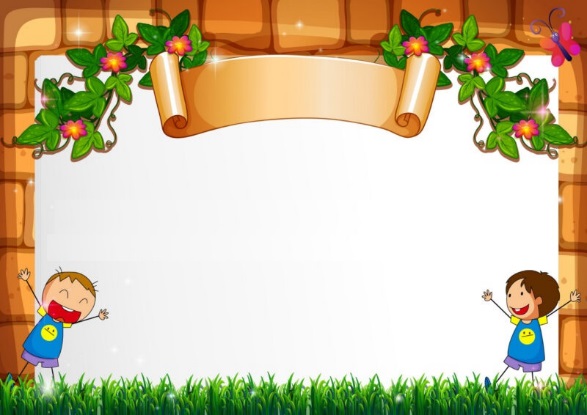 LỚP 1D
CHÀO MỪNG QUÝ THẦY CÔ ĐẾN DỰ GIỜ
Môn : Tiếng Việt
Giáo viên : Trần Thị Thu Hiền
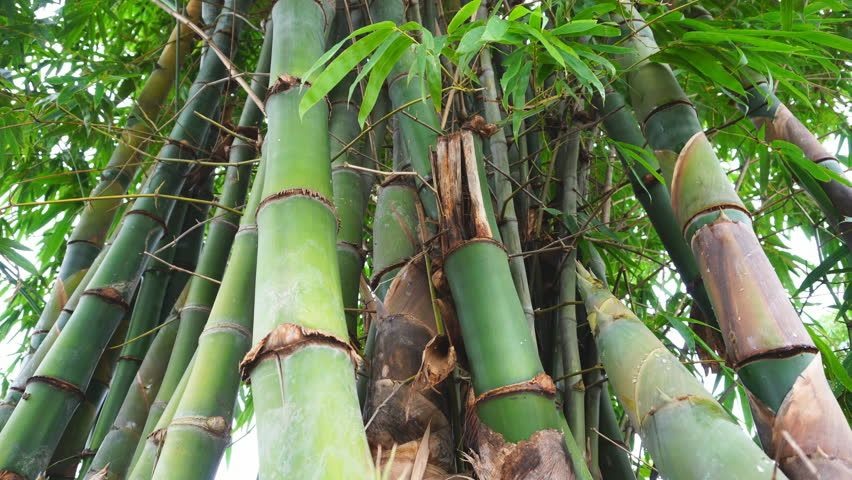 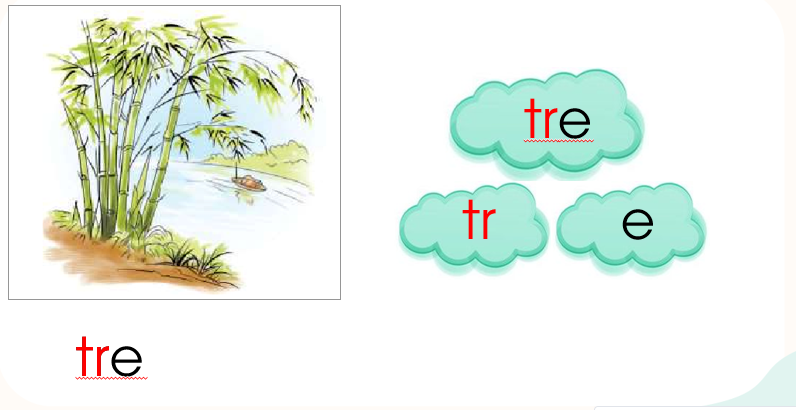 Tiếng có âm tr : tranh  , trống  , trăng  , trường , trong , ….
Tiếng có âm ch : chậu , chanh , chân , chiếu , chuối  , chuông , ….
Cảm ơn quý thầy cô đã đến dự giờ.
Chúc quý thầy cô sức khoẻ !